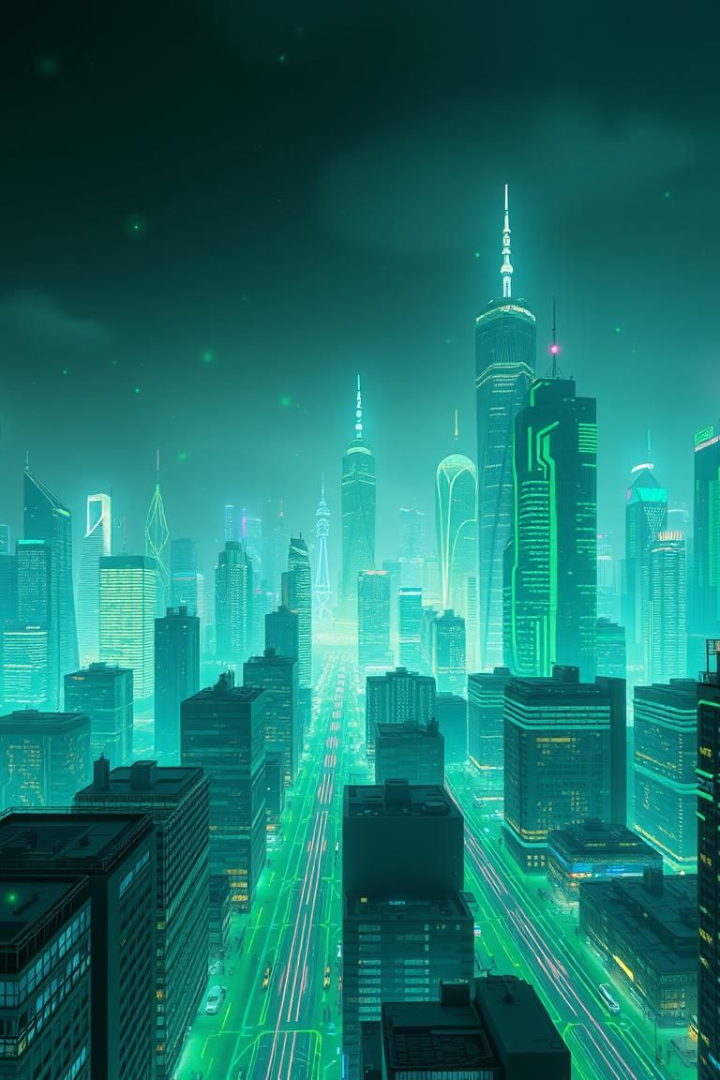 РОЛЬ НАУЧНОЙ ЭТИКИ В ЭПОХУ ИСКУССТВЕННОГО ИНТЕЛЛЕКТА
Эпоха искусственного интеллекта (ИИ) открывает беспрецедентные возможности, но и несет значительные этические вызовы. Научная этика становится компасом, направляющим развитие ИИ в русло, отвечающее интересам человечества, обеспечивая справедливость, прозрачность и ответственность.
by Lela Chkhutiashvili
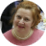 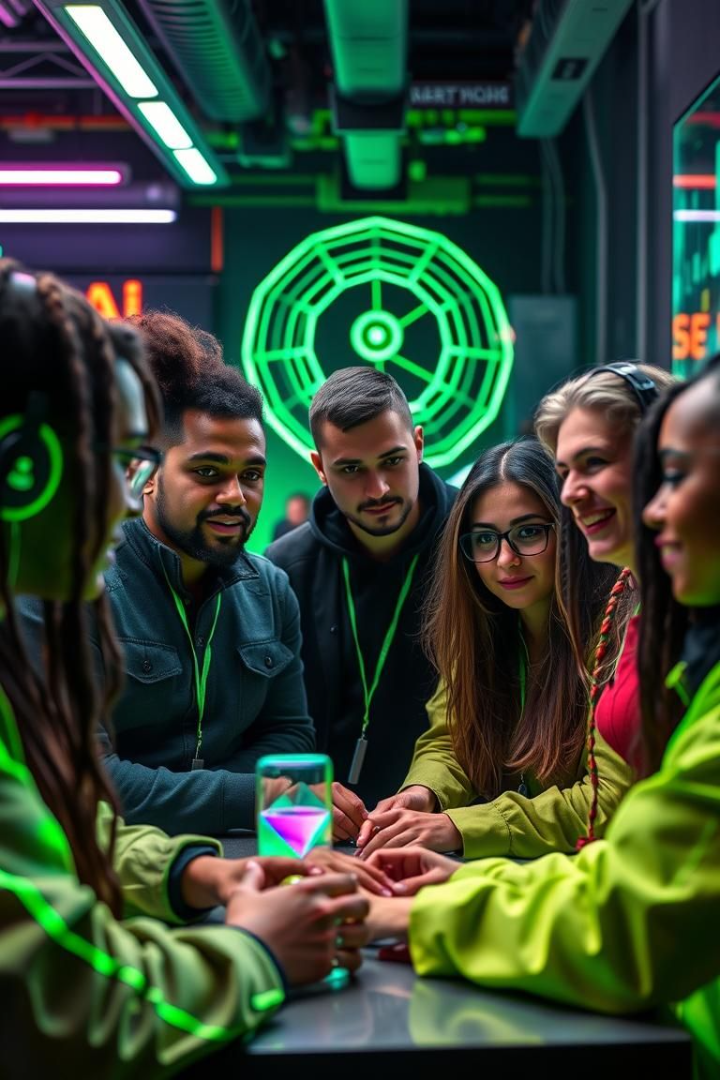 Что такое научная этика?
Определение
Важность в контексте ИИ
Научная этика – это совокупность моральных принципов и норм, регулирующих поведение ученых и исследователей.
Ошибки или злоупотребления в разработке и применении ИИ могут иметь масштабные и долгосрочные последствия.
Честность и объективность
Дискриминация и предвзятость
Ответственность
Нарушение конфиденциальности
Прозрачность и открытость
Автономия и контроль
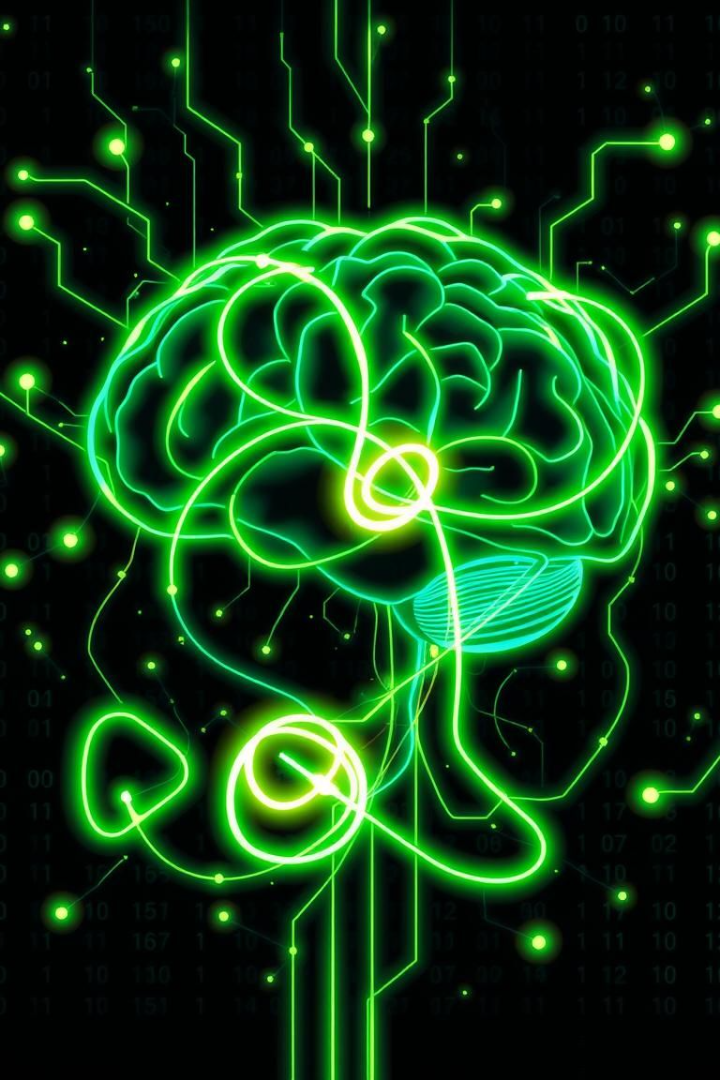 Ключевые этические вызовы в эпоху ИИ
Предвзятость и справедливость
Прозрачность и объяснимость
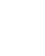 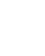 Как обеспечить, чтобы алгоритмы ИИ были справедливыми и не дискриминировали определенные группы людей?
Как сделать алгоритмы ИИ более понятными и объяснимыми для пользователей?
Ответственность и подотчетность
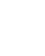 Кто несет ответственность за ошибки и сбои в работе систем ИИ?
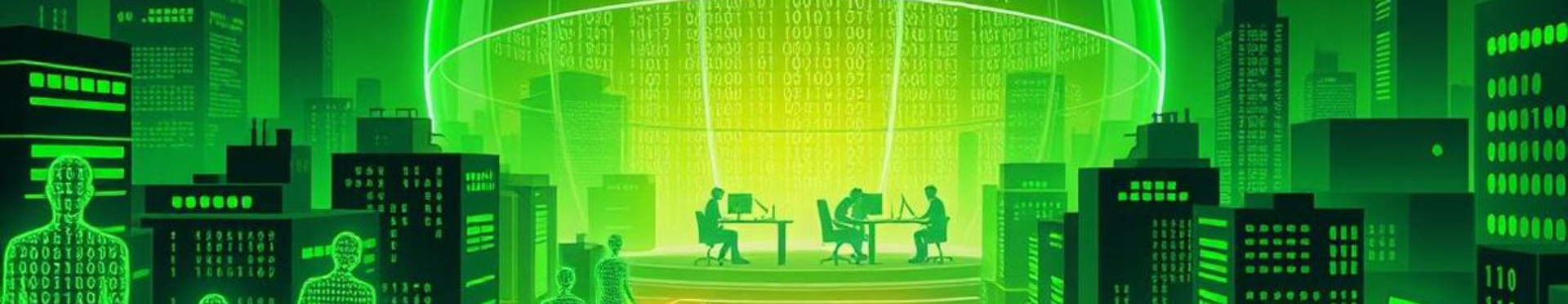 Другие этические вызовы
Приватность и конфиденциальность
Автономия и контроль
Воздействие на рынок труда
Как обеспечить достаточный человеческий контроль над автономными системами ИИ?
Как защитить персональные данные в эпоху больших данных и машинного обучения?
Как смягчить негативные последствия автоматизации и обеспечить справедливое распределение благ?
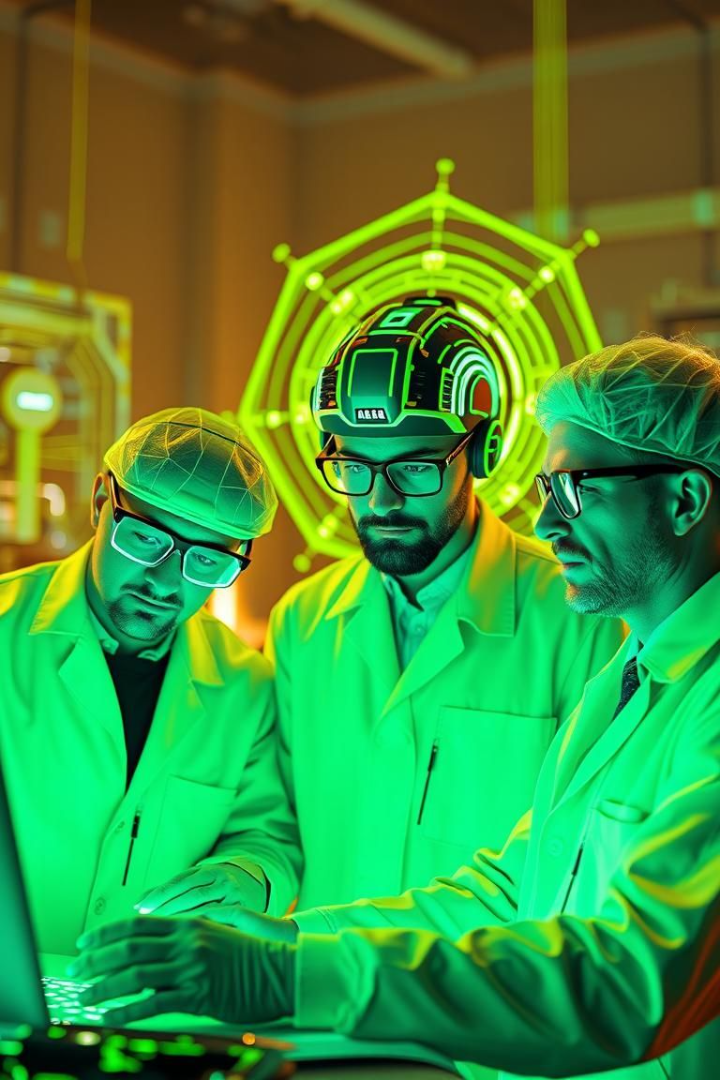 Роль научной этики в решении вызовов ИИ
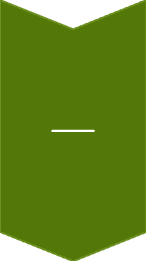 Разработка этических принципов и стандартов
Научное сообщество должно участвовать в разработке принципов, регулирующих ИИ.
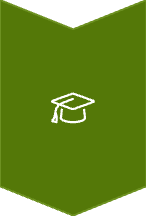 Образование и обучение
Необходимы образовательные программы для обучения этическим принципам.
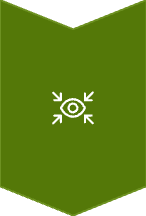 Проведение этических оценок
Перед внедрением систем ИИ необходимо проводить этические оценки.
Дальнейшие шаги
Создание механизмов подотчетности
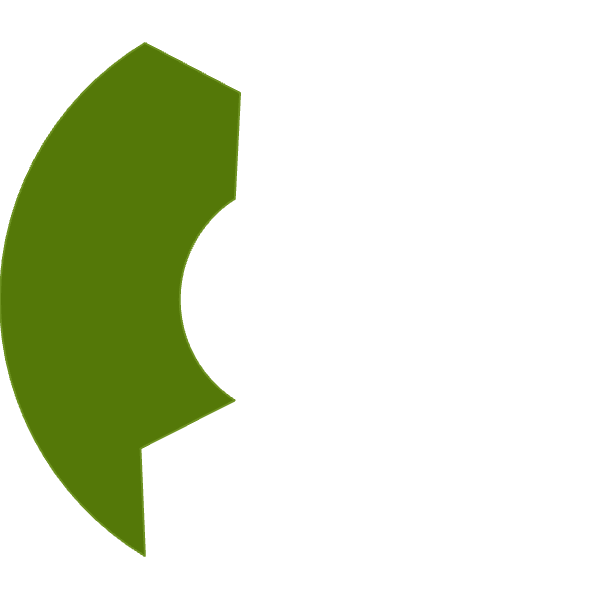 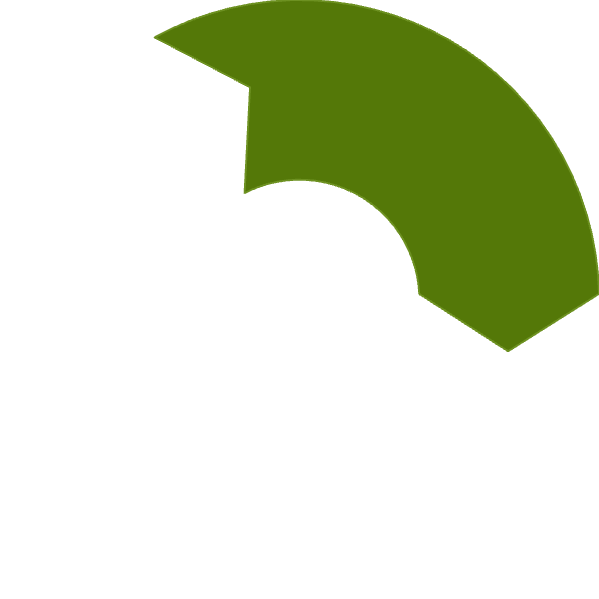 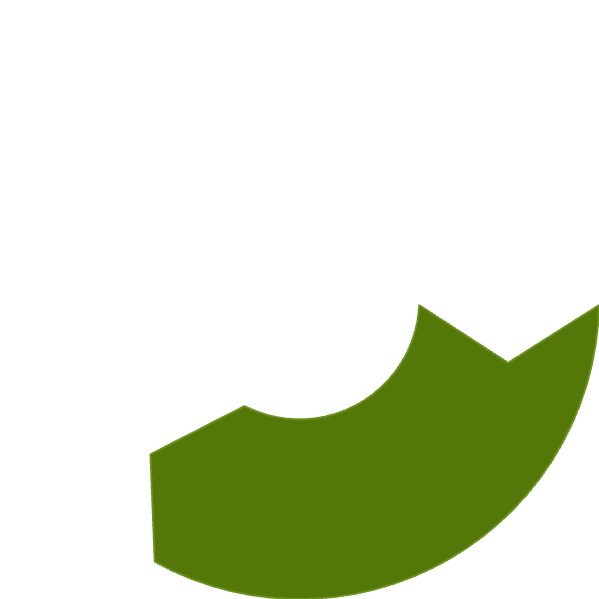 Необходимо разработать механизмы, обеспечивающие подотчетность разработчиков и пользователей ИИ.
2
Развитие прозрачных алгоритмов
1
Научные исследования должны быть направлены на разработку более прозрачных алгоритмов ИИ.
Повышение осведомленности общества
3
Важно информировать общественность о возможностях и рисках, связанных с ИИ.
Научная этика как основа развития ИИ
Этические принципы
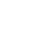 Обеспечивают создание технологий, приносящих пользу обществу.
Защита прав и свобод
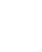 Гарантируют, что технологии не ущемляют права и свободы человека.
Устойчивое развитие
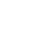 Способствуют справедливому и устойчивому развитию.
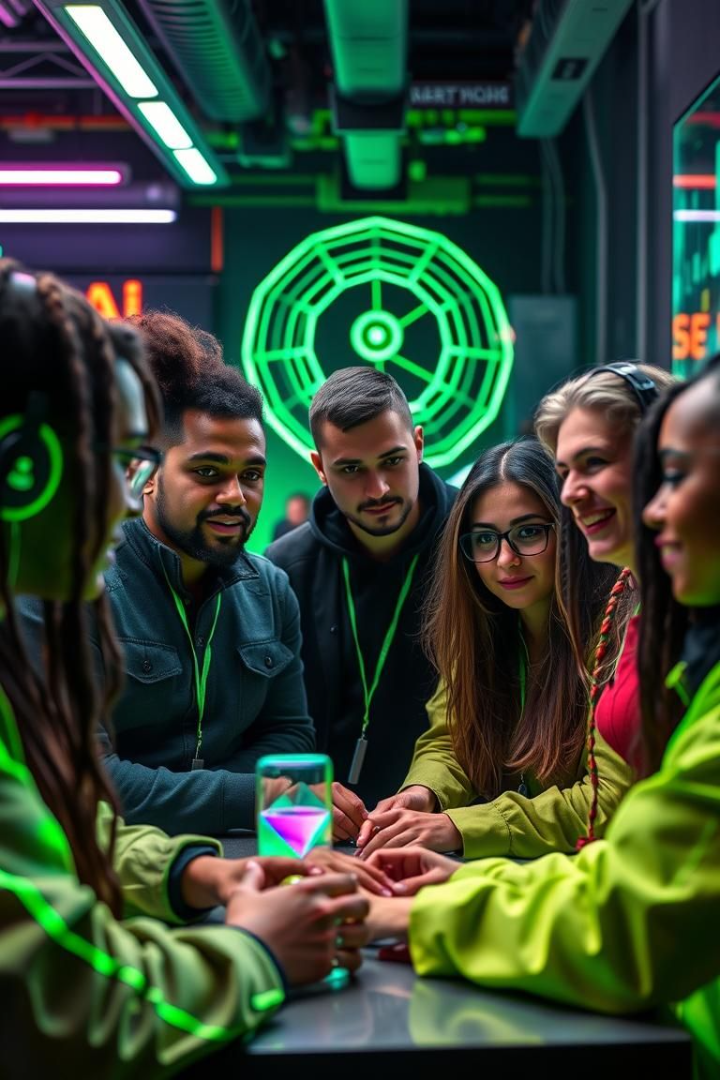 Заключение
Эпоха ИИ требует повышенного внимания к вопросам научной этики. Применение этических принципов позволит создать технологии, которые будут приносить пользу обществу, не ущемлять права и свободы человека и способствовать справедливому и устойчивому развитию.
Научная этика должна стать неотъемлемой частью процесса разработки и внедрения ИИ, обеспечивая ответственный и этичный подход к развитию этой революционной технологии.